Урок  внеклассного  
чтения
«Россия – Родина моя!»
Хмарук Галина Альбертовна, учитель МБОУ "Сельменьгская средняя школа"
Р 1 а
Хмарук Галина Альбертовна, учитель МБОУ "Сельменьгская средняя школа"
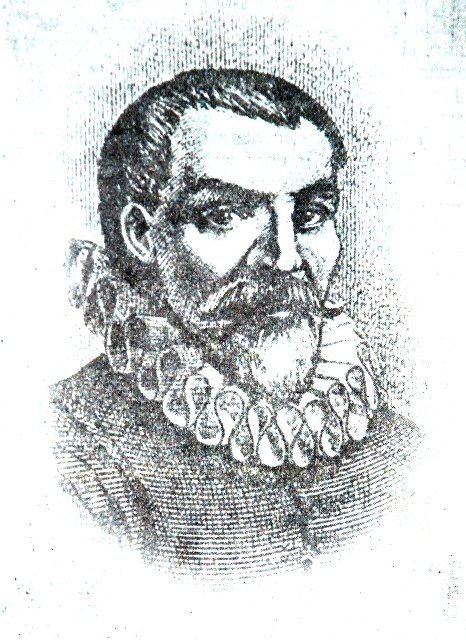 Хмарук Галина Альбертовна, учитель МБОУ "Сельменьгская средняя школа"
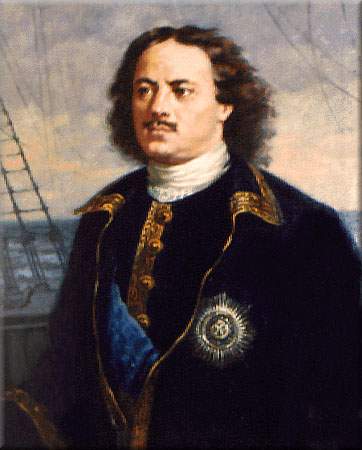 Хмарук Галина Альбертовна, учитель МБОУ "Сельменьгская средняя школа"
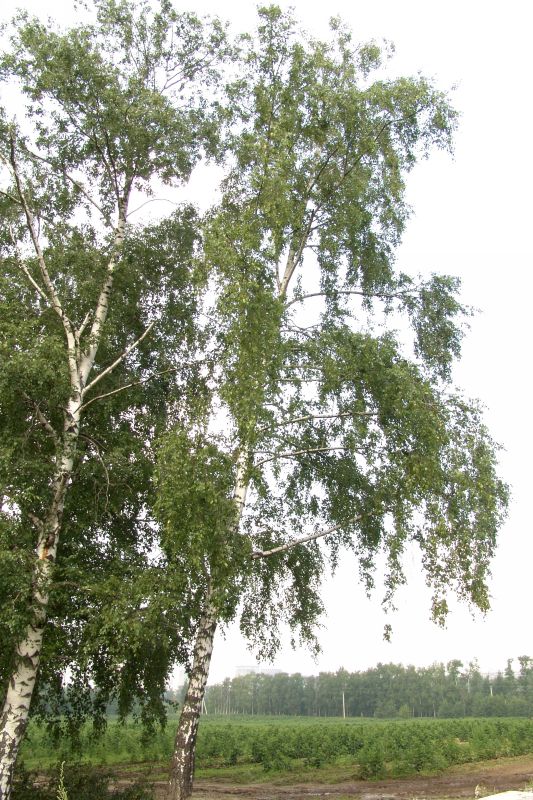 Хмарук Галина Альбертовна, учитель МБОУ "Сельменьгская средняя школа"
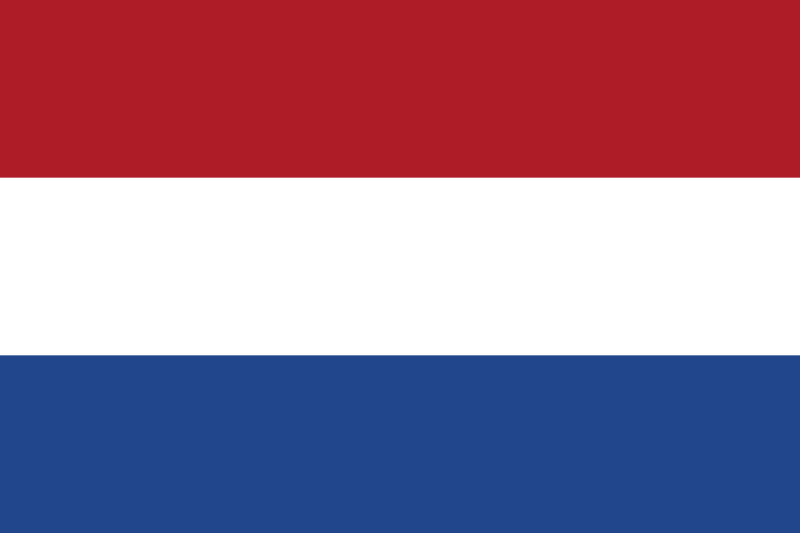 Нидерланды
Хмарук Галина Альбертовна, учитель МБОУ "Сельменьгская средняя школа"
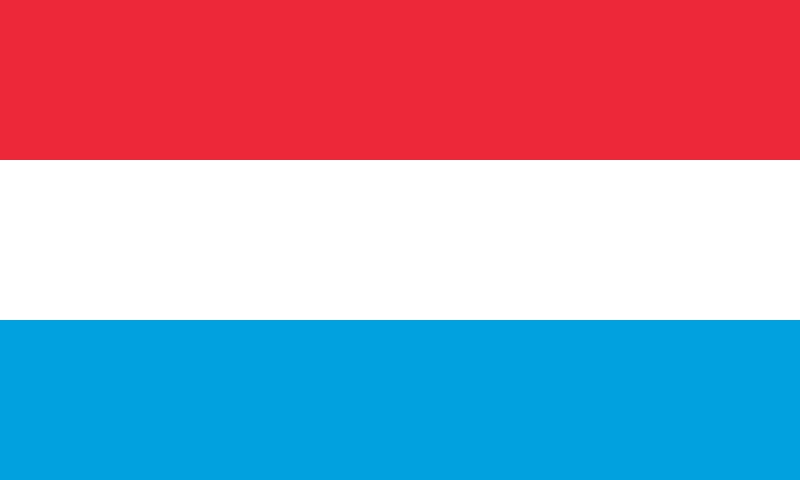 Люксембург
Хмарук Галина Альбертовна, учитель МБОУ "Сельменьгская средняя школа"
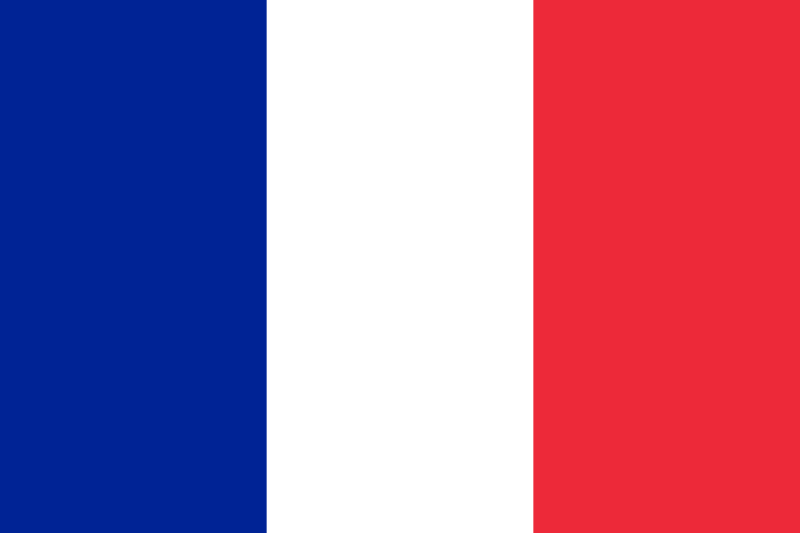 Франция
Хмарук Галина Альбертовна, учитель МБОУ "Сельменьгская средняя школа"
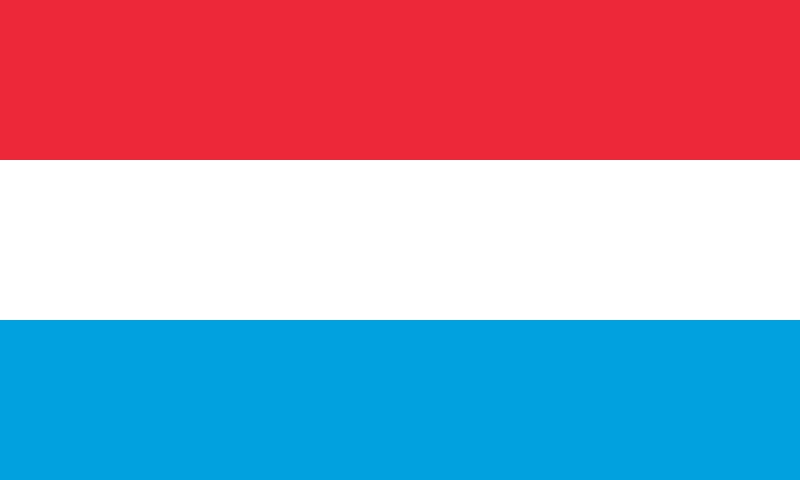 Хорватия
Хмарук Галина Альбертовна, учитель МБОУ "Сельменьгская средняя школа"
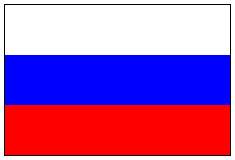 Флаг  Российской Федерации
Хмарук Галина Альбертовна, учитель МБОУ "Сельменьгская средняя школа"
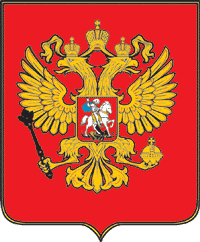 Хмарук Галина Альбертовна, учитель МБОУ "Сельменьгская средняя школа"
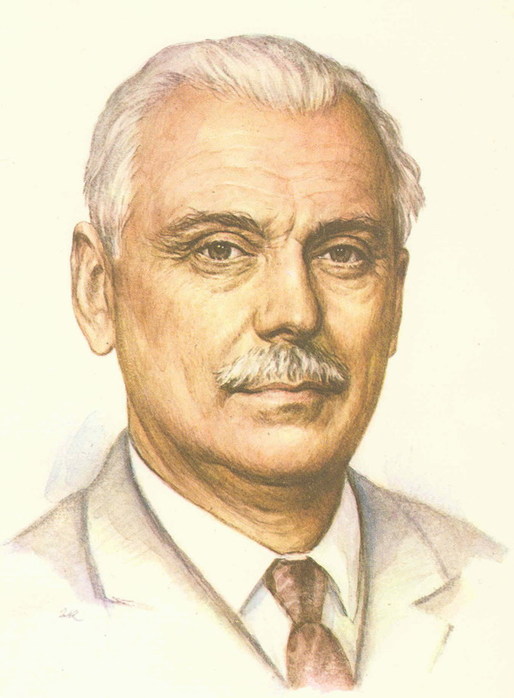 Хмарук Галина Альбертовна, учитель МБОУ "Сельменьгская средняя школа"
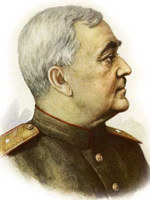 Хмарук Галина Альбертовна, учитель МБОУ "Сельменьгская средняя школа"
1. Россия — священная наша держава,Россия — любимая наша страна.Могучая воля, великая слава —Твое достоянье на все времена!                      Припев:Славься, Отечество наше свободное,Братских народов союз вековой,Предками данная мудрость народная!Славься, страна! Мы гордимся тобой!2.От южных морей до полярного края,Раскинулись наши леса и поля.Одна ты на свете! Одна ты такая —Хранимая Богом родная земля!                        Припев:3.Широкий простор для мечты и для жизниГрядущие нам открывают года.Нам силу дает наша верность Отчизне.Так было, так есть и так будет всегда!                      Припев:
М о л о д ц ы !
Хмарук Галина Альбертовна, учитель МБОУ "Сельменьгская средняя школа"